Prise de responsabilité au sein du groupe
Séquence N° 1
Nom, Prénom : …………………………... Niveau choisi: Débutant
		                            Intermédiaire
		                            Expert
GT: Regard éloigné
Je propose ma propre activité avec mes compétences associées sur le texte
A1 ASL: Argumenter un propos, étayer une idée
Objectifs finaux
A2 Comprendre, analyser et interpréter un texte
A3 Construire un plan détaillé de commentaire
A4 Connaître, savoir: découvrir le roman burlesque/ Le libertinage érudit, les enjeux scientifiques
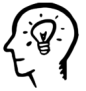 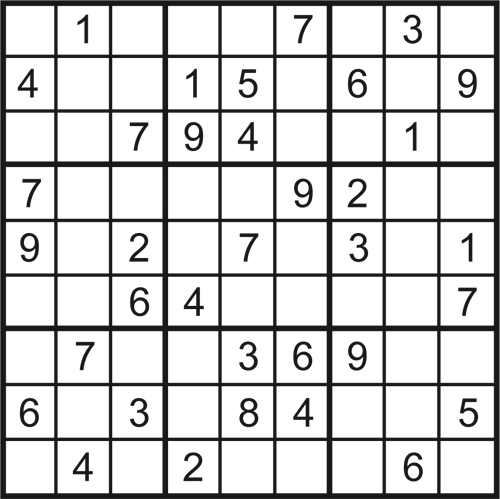 Naïveté
 métaphore de l’envol
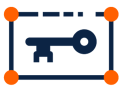 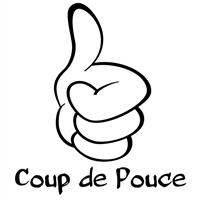 Nom, Prénom : ………………………………………………………………..……
Séquence N° 1
Activités 2, 3, 4
GT: Regard éloigné 
Semaine du 2 au 8 septembre
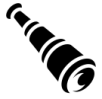 Pour aller plus loin
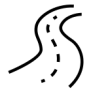 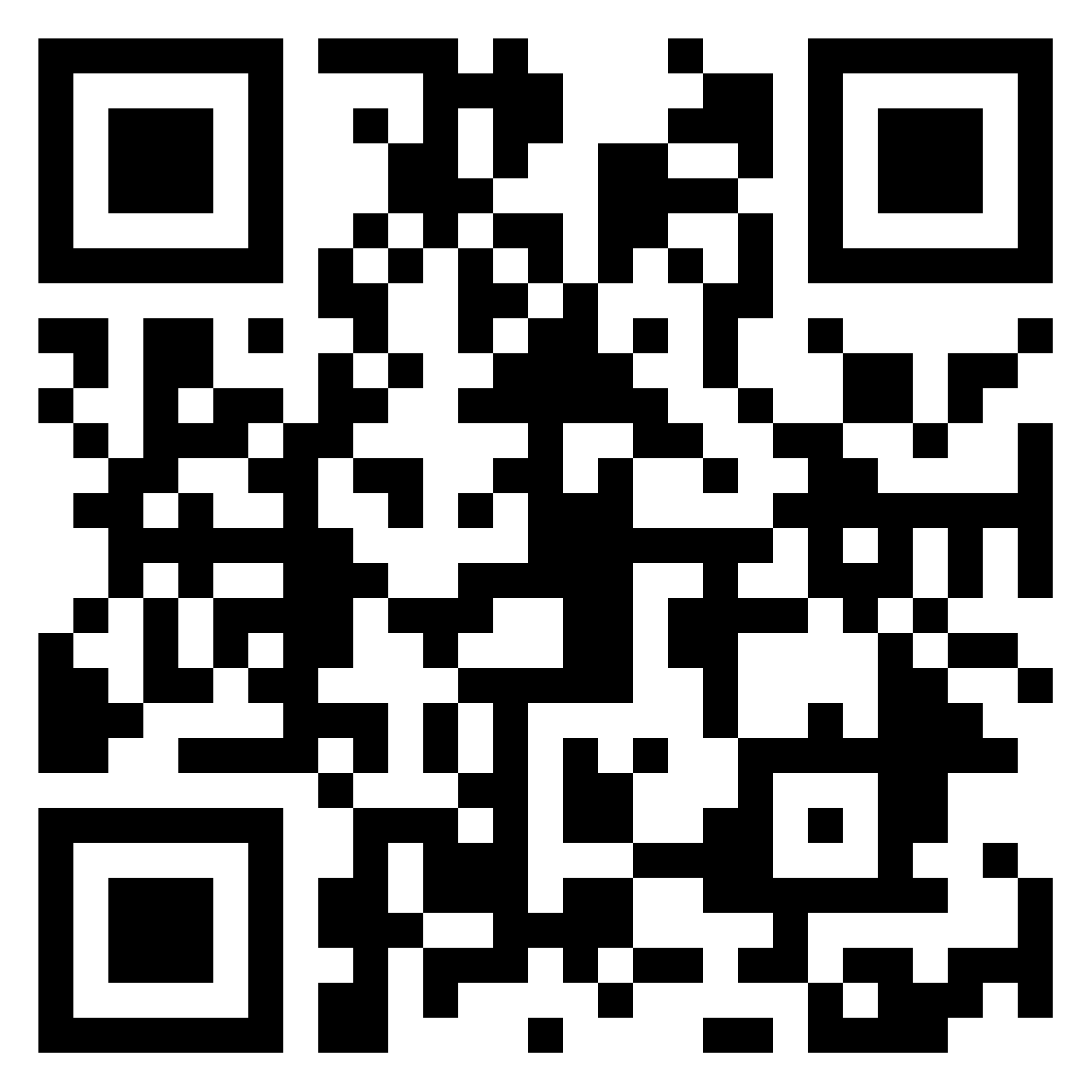 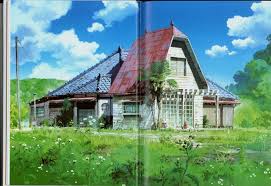 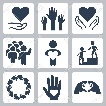 Initier le projet podcast : réaliser l’introduction, le développement et la conclusion de la première lecture et l’enregistrer. Travail en binôme, dédié à la classe
Corrigé intégral de la lecture analytique
Réaliser une fiche de « mémorisation active » sur le genre de l’apologue, la notion de roman burlesque, le libertinage érudit
Inspire toi d’un modèle réalisé sur le mouvement romantique sur le padlet
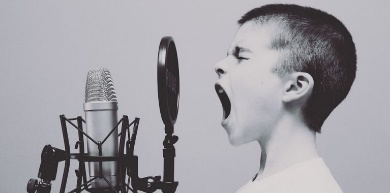